Stepping StonesforStepfamiliesLeader Guide MF3098Fact Sheet & Survey MF3097
Train-the-trainer PowerPoint
Presentation PowerPoint
http://www.ksre.ksu.edu/Families/p.aspx?tabid=83
Need for Stepfamily Education
Nearly 10,000 minor children were in Kansas divorcing families.  2011 Kansas Vital Statistics
46.5 percent of Kansas marriages involved one or both partners remarrying.  2011 Kansas Vital Statistics
Estimates are that 65% of remarriages form stepfamilies. Pasley, K., & Garneau, C. (2012). Remarriage and Stepfamily 			Life. In F. Walsh (Ed.), Normal Family Processes (4th 			Edition) (pp.149-171). New York: The Guilford Press
Some Findings on Stepfamilies
10. Early adolescents in stepfamilies tend to have more problems.
9.   Conflict in stepfamilies can be due to personalities of the family.
8.   Stepchildren rate their parents lower on love and higher on punishment.
7.   More problems in stepchildren when stepmother has problems.
6.   Stepchildren receive less education/achieve lower occupational levels.
5.   Stepfathers should take a less active role in the beginning of the remarriage.
4.   Stepfamilies generally take a few years to adjust.
3.   Stepmothers have the most stress in stepfamilies.
2.   Most stepmother-child relationships have the most difficulties.
1.   High risks in stepfamilies may be due t o external factors rather than merely being in a stepfamily.
Theoretical Foundations
1.	Family systems approach
		*Interacts with natural, human-built, 	  	  and sociocultural environments
		*Circular causality		
		*Whole is greater than sum of parts
Whole is greater than sum of its parts(family systems theory)
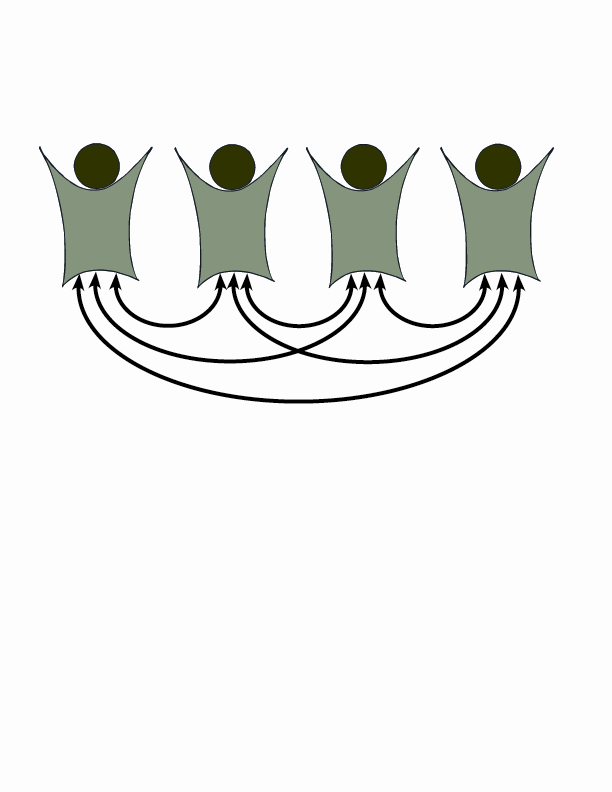 Theoretical Foundations
2.	 Family Strengths approach
		Appreciation and affection
		Commitment
		Positive Communication
		Enjoyable times together
		Spiritual well-being
		Effective stress & crisis management
Theoretical Foundations
3. Social Ecological Model
		* Microsystem
		* Mesosystem		
		* Exosystem
		* Macrosystem
		* Chronosystem
Basic Family Relationship Principles in this lesson
Stepfamilies are different from first-time families.
Parent/stepparent-child relationships involve many transitions and adjustments.
A strong couple relationship is critical for successful stepfamily living.
Appropriate support from persons outside the stepfamily can be helpful.
What is a Stepfamily?(family systems theory)
Activity 1
Use paper plate activity to illustrate differences between stepfamilies and first-time families.
Encourage discussion.
Summarize with the following differences reported in the literature, but may not have been considered by the audience.
Activity 1  Summary
A stepfamily is born of loss..
Individuals in stepfamilies have different personal histories
There can be differences in family traditions and values
Strengths/Challenges of StepfamiliesActivity 2(family strengths approach)
Encourage audience interaction in answering quiz.
Emphasize child’s influence on family growth with suggestions for parent/stepparent.
Emphasize the role of a strong couple relationship.
Activity 2 Summary
False….stories and myths still affect stepmother.
True….Strong loyalty issues with children ages 9-15 can create adjustment issues.
True….It can take a long time depending on family.
True….Strong couple relationship helps get past hurdles.
False….Stepparents have no legal rights.
Activity 2 Summary
Refer to leader guide and fact sheet for suggested activities for the adults in a stepfamily and a couple in a stepfamily during this summary time.
Persons outside the StepfamilyActivity 3(social ecological model)
Name others impacting stepfamily.
Discuss how they can be supportive.
Discuss how they can create stress.
Share research-based summary.
Activity 3 Summary
Grandparents and absent parents
	Remain neutral in presence of the children.
	Spend time with children.
	Discuss problems with parent only.
Schools and Community Groups
	Be sensitive to a child’s family situation.
	Recognize need to keep two households 	informed.
Other Resources to expand lesson’s information
Refresh yourself on the following resources to add more family communication information:
Appreciation: Making Your Family Stronger
http://www.ksre.ksu.edu/Families/p.aspx?tabid=113
FamilyTALK: Making It Work 
http://www.ksre.ksu.edu/Families/p.aspx?tabid=78
PeopleTALK: Enhancing Your Relationships
http://www.ksre.ksu.edu/Families/p.aspx?tabid=79
Communication
(information from FamilyTALK training slides)
http://www.ksre.ksu.edu/Families/p.aspx?tabid=78
Builds or breaks relationships
Is a process in which each family member is both a speaker and listener at the same time
How do I get someone to communicate differently?
(information from FamilyTALK training slides)
http://www.ksre.ksu.edu/Families/p.aspx?tabid=78
The only thing you can change is how YOU communicate
How you listen
How you act
How you react
How you interact
(information from FamilyTALK training slides)
http://www.ksre.ksu.edu/Families/p.aspx?tabid=78
“One of the easiest human acts is also the most healing.  Listening to someone.  Simply listening.  Not advising or coaching, but silently and fully listening.”Margaret J. Wheatley
Nonverbals are important.(information from FamilyTALK training slides)
http://www.ksre.ksu.edu/Families/p.aspx?tabid=78
Ask group to walk about with +/- nonverbals.
Repeat with one on one communication.
ASK questions to facilitate learning:	How did the speaker feel when listener looked away? How did listener feel when looking away? Why do you think you had these feelings? What would you like from a family who you want to listen to you?
Handling conflict in respectful ways is powerful.(information from FamilyTALK training slides)
http://www.ksre.ksu.edu/Families/p.aspx?tabid=78
Share two messages in leader’s guide.
ASK questions to facilitate learning:
	How did you feel when first message was read? Did you feel differently with the second message? What was the difference in the feeling? What was the difference in the words?
(information from FamilyTALK training slides)
http://www.ksre.ksu.edu/Families/p.aspx?tabid=78
Example

You NEVER pay attention to me at home. YOU come in the house after chores and go straight to the computer. YOU seem to care more about your silly computer than me. YOU really make me feel lousy.
Example
(information from FamilyTALK training slides)
http://www.ksre.ksu.edu/Families/p.aspx?tabid=78

I get frustrated when we don’t pay attention to one another. I really appreciate spending time together at the end of the day and talking about what has happened rather than going off and doing separate activities like you going to the computer and me cooking dinner.
YOU
(information from FamilyTALK training slides)
http://www.ksre.ksu.edu/Families/p.aspx?tabid=78


The big R
RESPECT
Three Ways to Respond to Bids for Communication
(information from FamilyTALK training slides)
http://www.ksre.ksu.edu/Families/p.aspx?tabid=78
Turning—toward responses.
Turning—away responses.
Turning—against responses.
Two Surprisingly Simple Truths for Married Couples
(information from FamilyTALK training slides)
http://www.ksre.ksu.edu/Families/p.aspx?tabid=78
Happily married couples behave like good friends and show appreciation to each other.
Happily married couples handle their conflicts in gentle, positive ways.
				Gottman, Gottman, & DeClaire (2006)
Enjoyable Family Times
(information from FamilyTALK training slides)
http://www.ksre.ksu.edu/Families/p.aspx?tabid=78
Enjoyable activities build positive relationships.
Types of activities may change over time.
Setting ground rules may be necessary to protect planned activities from turning into conflicts
Things to consider as Discussion  Facilitator
Start with ground rules such as: Be respectful to each other; share discussion time with others; be open to new information; withhold judgment; respect confidentiality of information shared.
Prepare before hand questions in your mind that ask ‘how/what, etc.’ rather than questions that can be answered with a ‘yes/no’ to start discussion.
If no response, have example(s) to offer.
How to Handle the Person who Dominates Discussion and/or Inappropriate Personal Disclosure
At a convenient pause, acknowledge what the person has said – then ask for other volunteers.
Offer to talk with person after the meeting.
Refuse to be pulled into giving advice (“You should do this.”). Give reminder that this is an educational program, not counseling. 
Refer to ground rules when necessary.
How to Add This Information to Another Content Area
Present one idea or skill at a time in everyday language. 
Example when giving a budgeting lesson: “Let’s work on how you talk to your divorced spouse. What can you do that will be less likely to start a fight?”

Possible answers: Don’t use YOU when you disagree. 
Remember to listen instead of thinking about what you will say to keep a fight going. 
It takes five good ways to talk to each other to make up for one nasty exchange. 
Be respectful even when disagreeing (i.e. what do you consider to be respectful ways to act towards the divorced spouse?)
Hand out PeopleTALK bookmarks that can be found in leader guide at: http://www.ksre.ksu.edu/Families/p.aspx?tabid=79
Fact Sheet
Overview
Stepping Stones for Adults in a Stepfamily
Stepping Stones for the Couple in a Stepfamily
Participant Survey
Evaluation
Reactions to the program delivery.
Uses the six strengths of strong families to ask about gaining knowledge related to steps for helping stepfamiies.

Cards can be found at:
http://www.ksre.ksu.edu/Families/~/doc8735.ashx English
http://www.ksre.ksu.edu/Families/~/doc8736.ashx Spanish
Conclusion
Time is an ally 
for stepfamilies!!
Thank you!